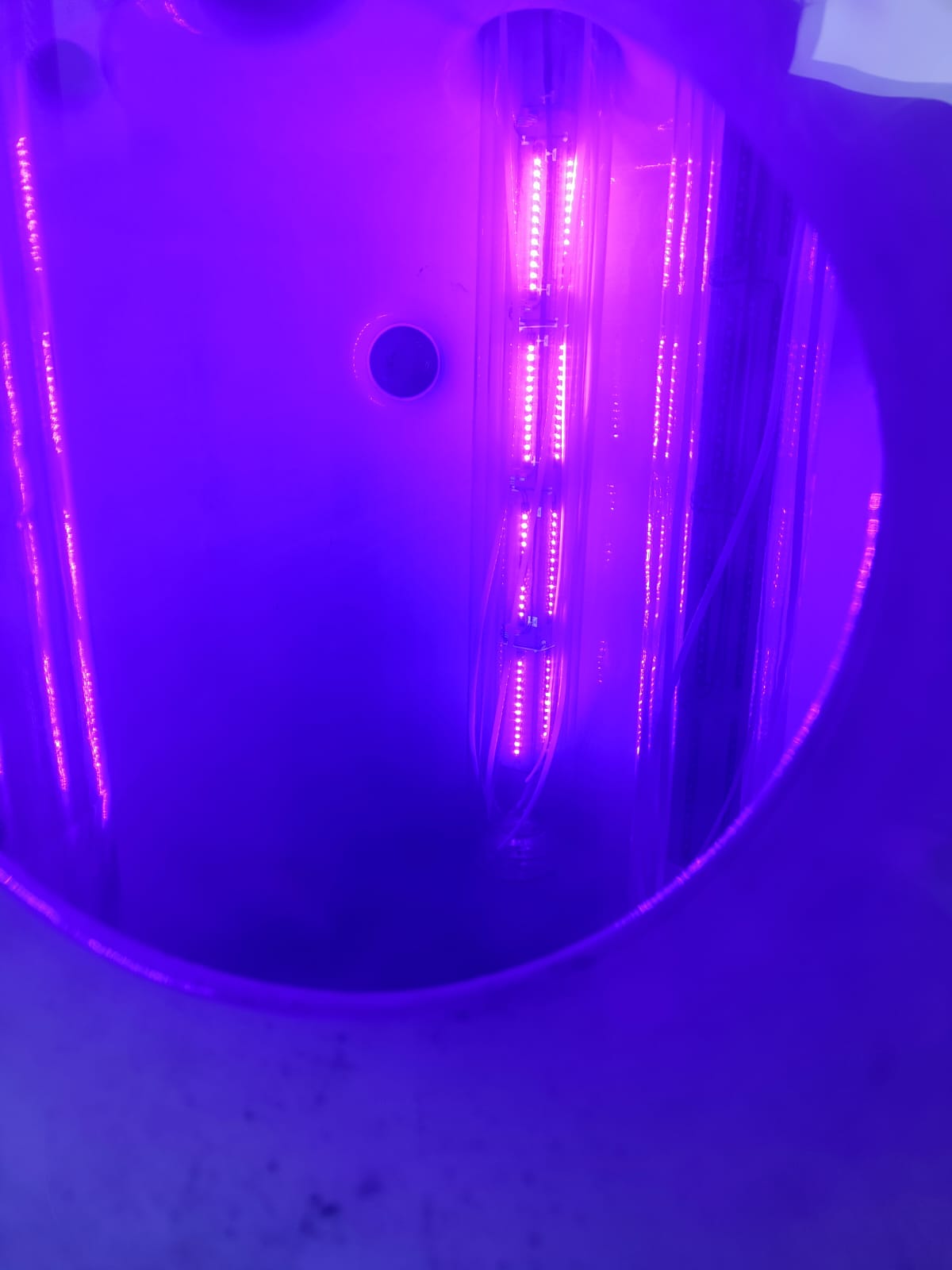 U.V. LED
FOR REACTIONS IN CONFINED SPACE
BY
LACEPL
PATENT APPLICATION NO.: 202421026248
625,626 BROADWAY SIGNATURE, SEVASI-GOTRI ROAD, VADODARA, GUJARAT 391101
&
SECTOR-4, PLOT NO. S-250, 2ND FLOOR, AIROLI, NEAR SHRIDHAR HOSPITAL, NAVI MUMBAI – 400708
WHY USE LED BASED U.V. LIGHTS
LED BASED SYSTEMS OFFER IMPROVED SOLUTIONS TO CONVENTIONAL U.V. SYSTEMS BY OFFERING:
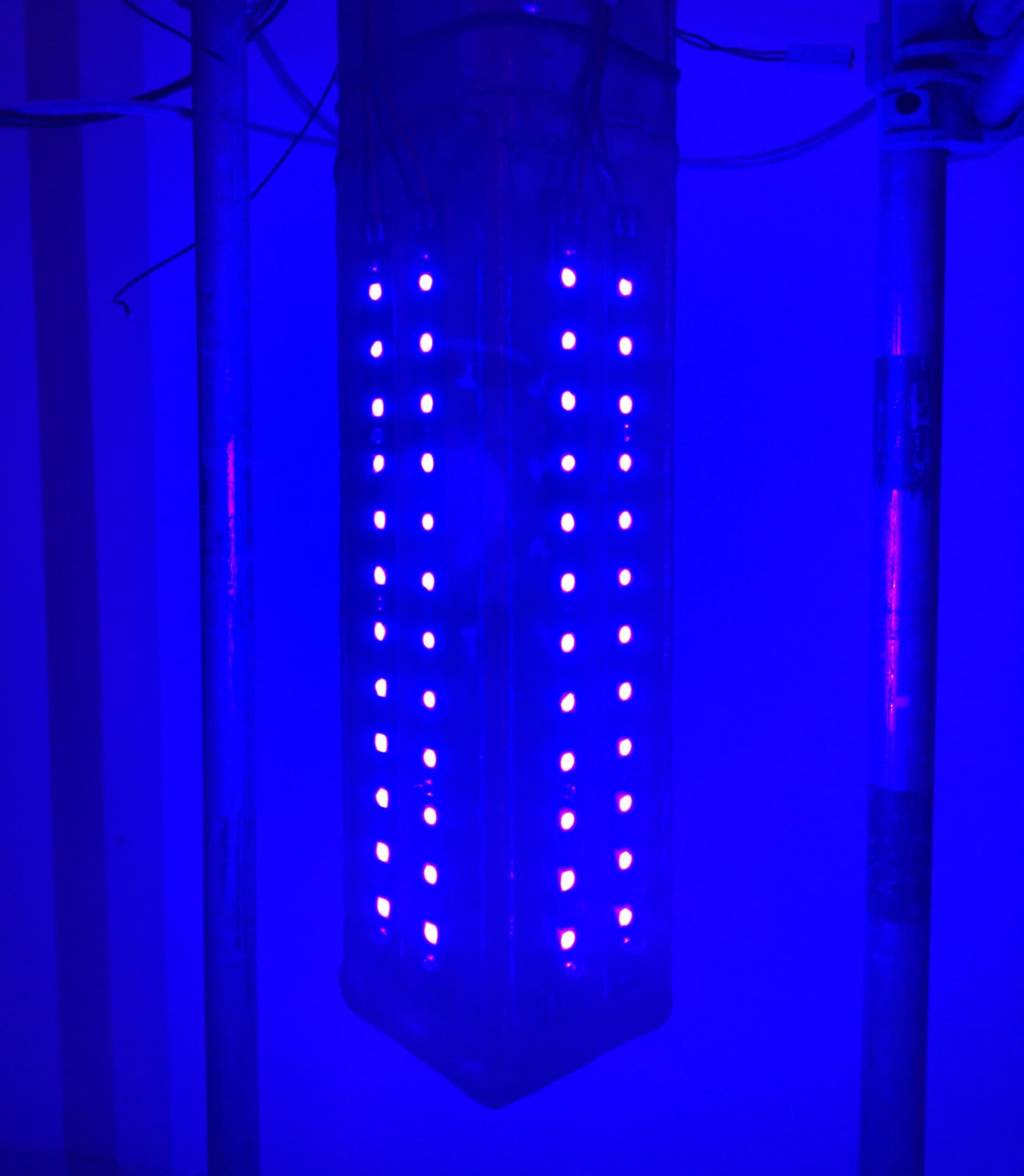 COMPARISON OF LED U.V. WITH CONVENTIONAL LAMPS
TYPICAL POWER CONSUMPTIONS
COMPARISON OF OUTPUT SPECTRUM OF U.V. LAMPS
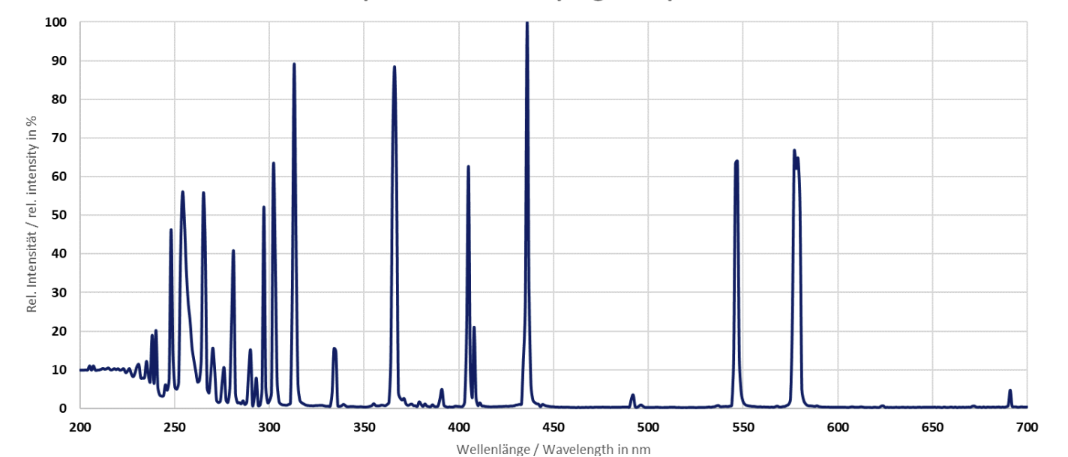 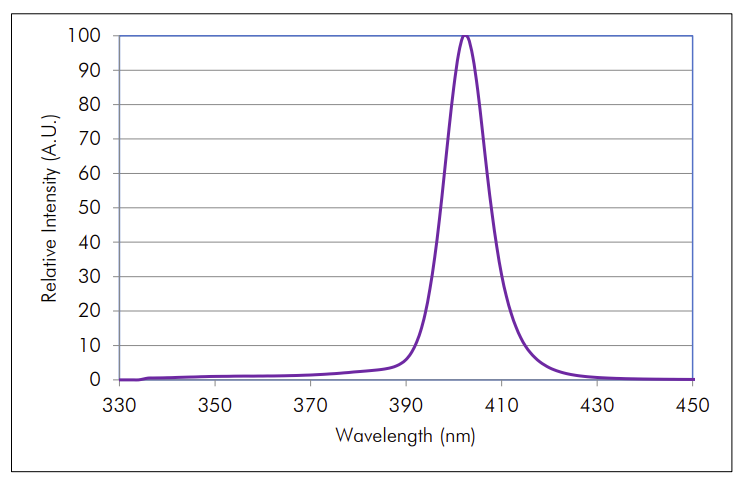 CONVENTIONAL U.V. LAMP
U.V. LED
Scattered wavelengths
Near Monochromatic Light With Accuracy Of 10 Nm Variation
SALIENT FEATURES OF OUR PRODUCT
INSTALLATIONS BY LACEPL
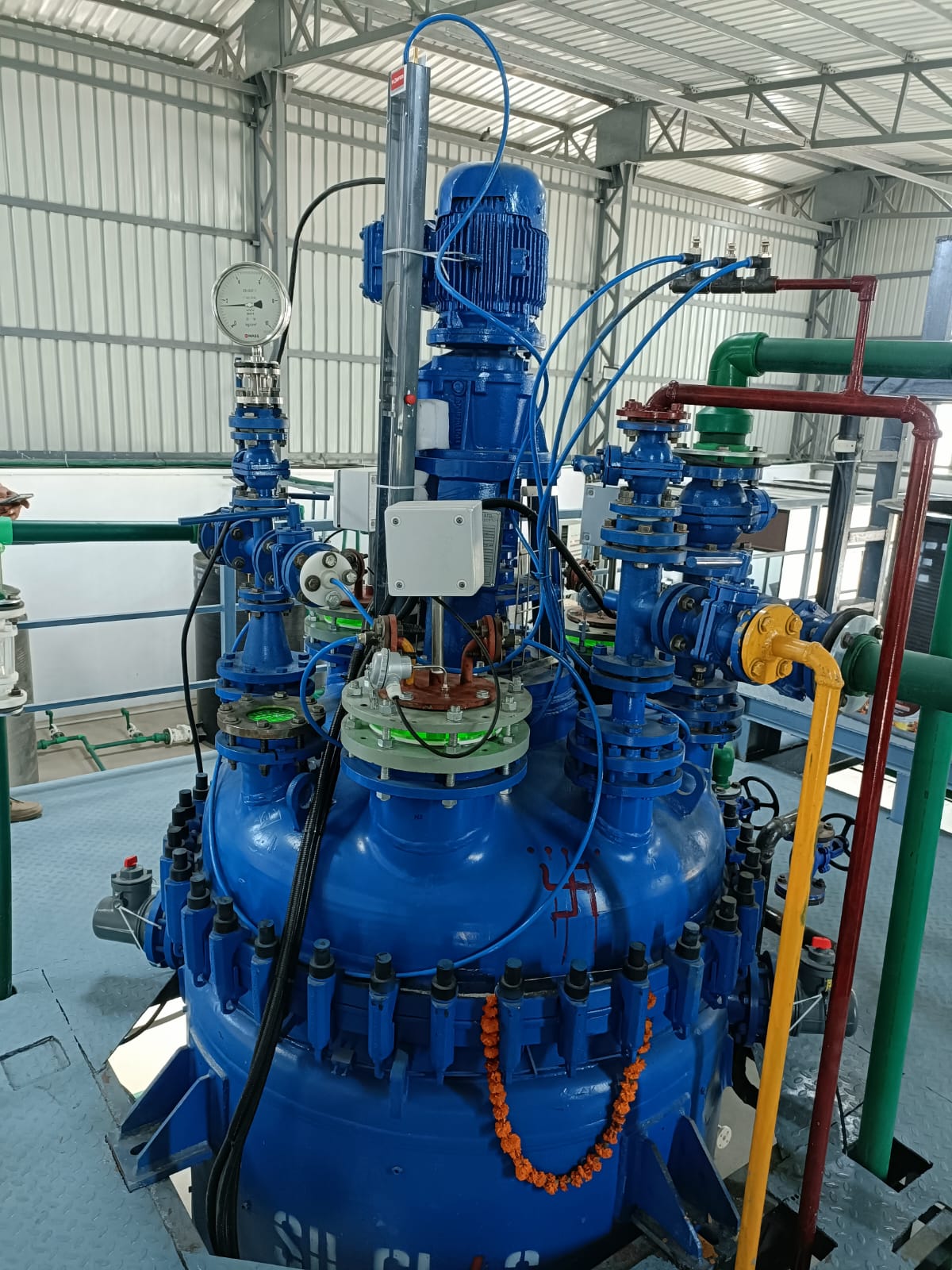 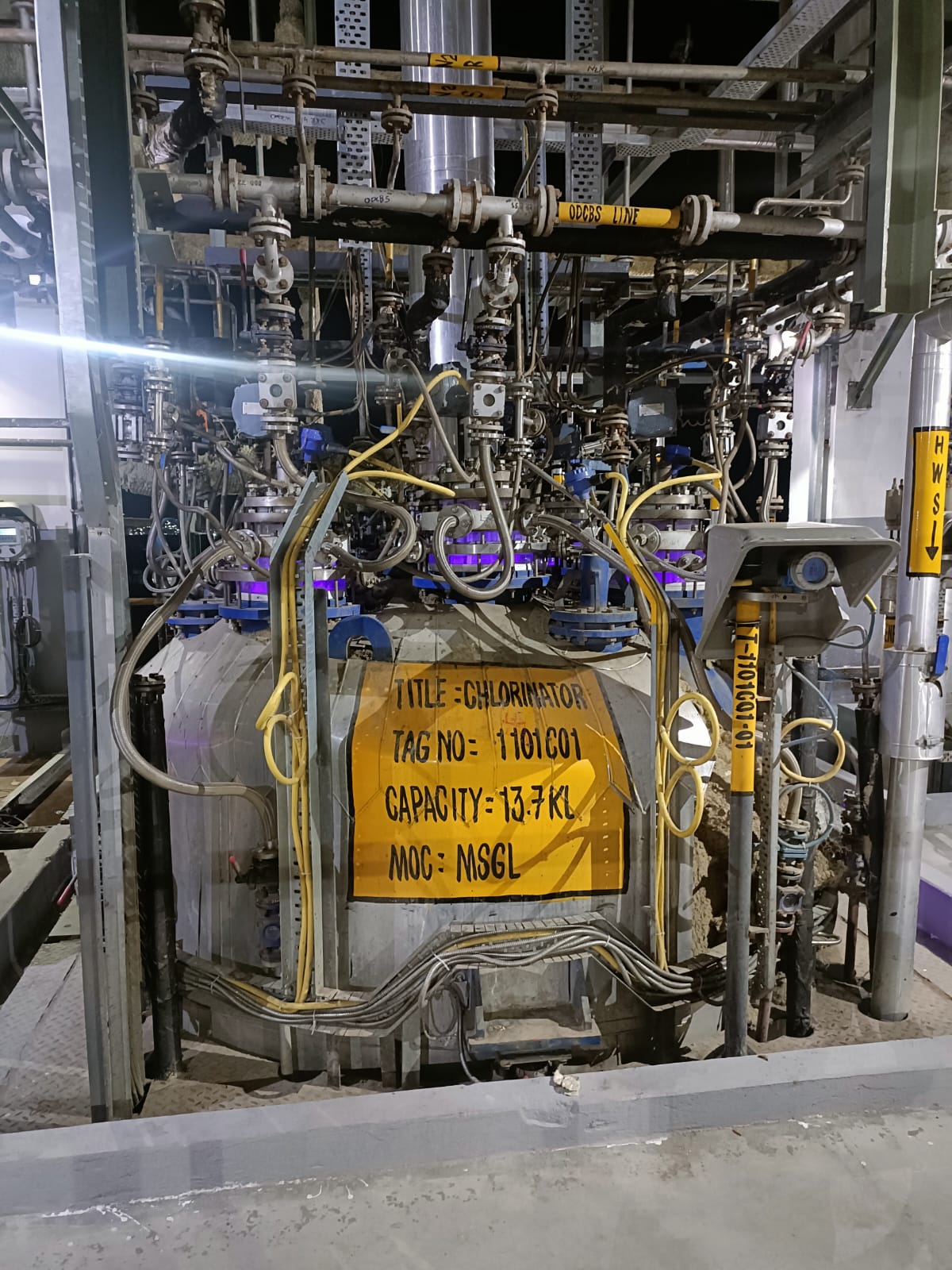 1 KL PILOT PLANT
12 KL REACTOR
INSTALLATIONS IN PROGRESS
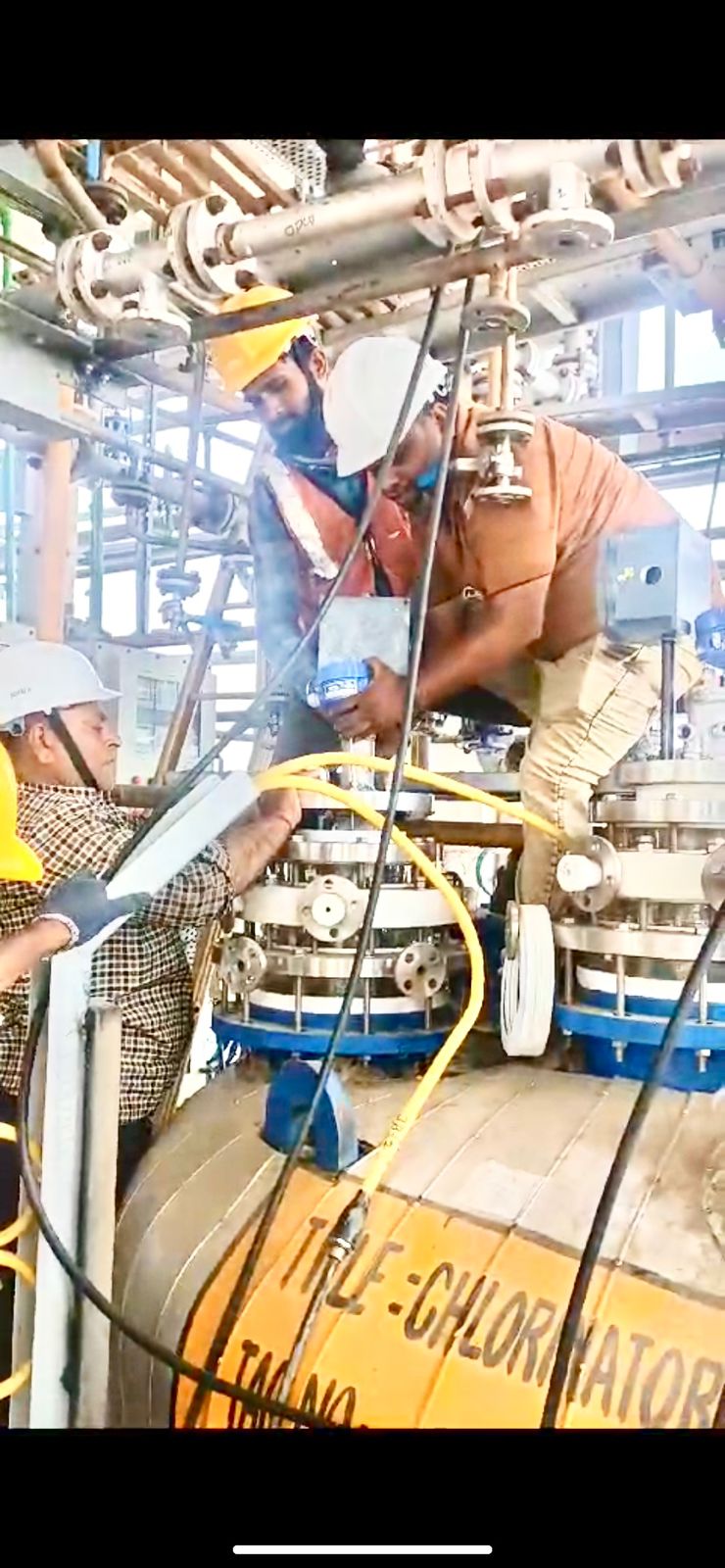 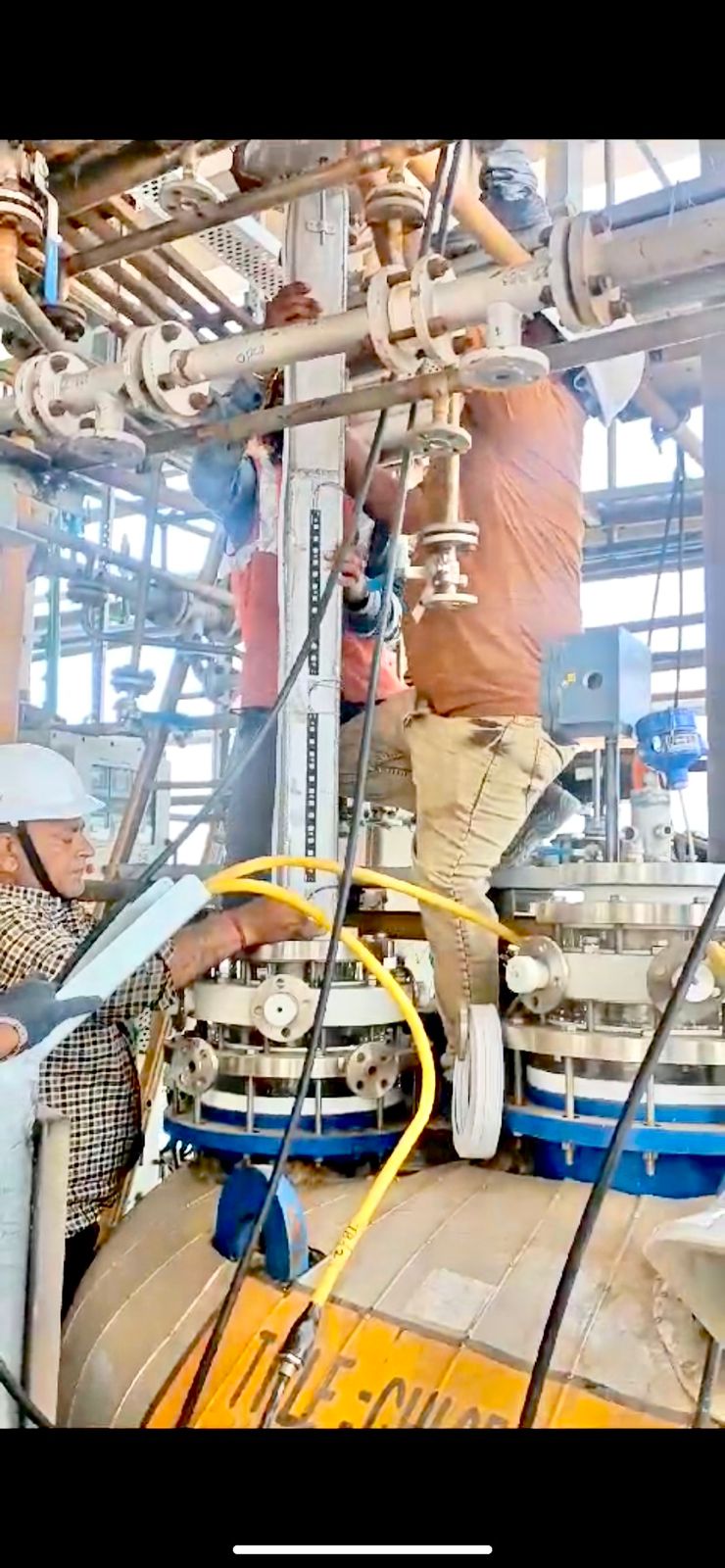 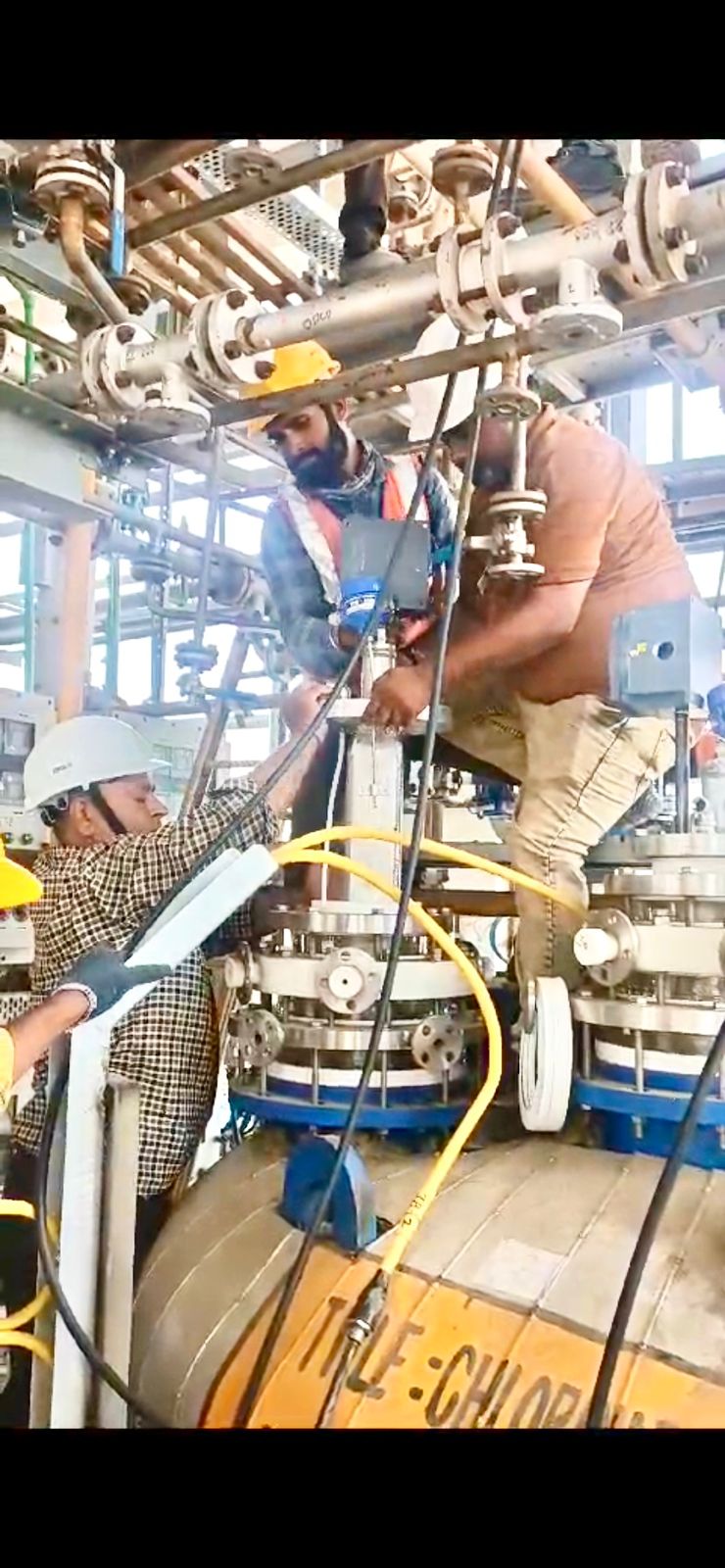 CLIENT LIST & INSTALLATION DETAILS
CURRENT ORDERS UNDER EXECUTION
THANKS